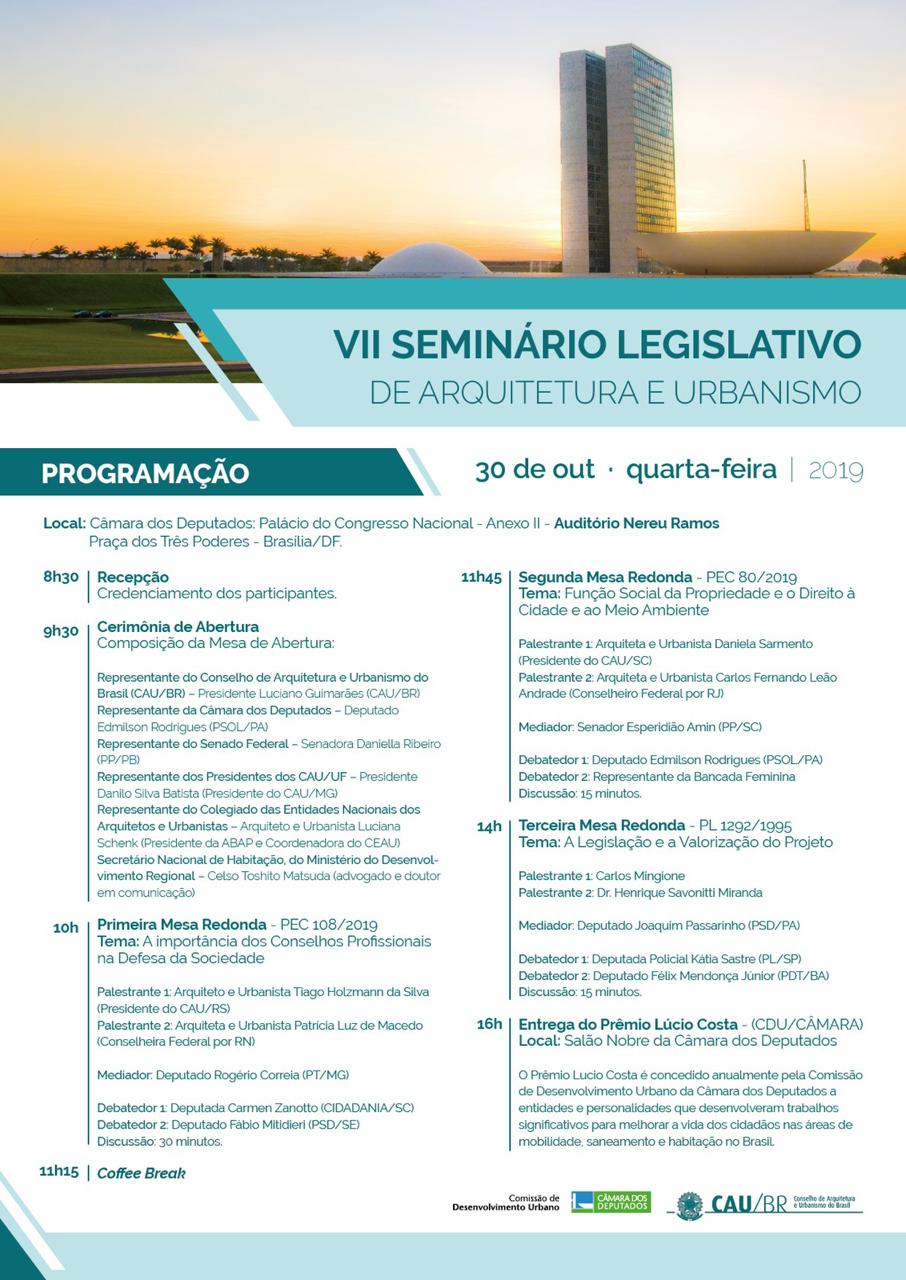 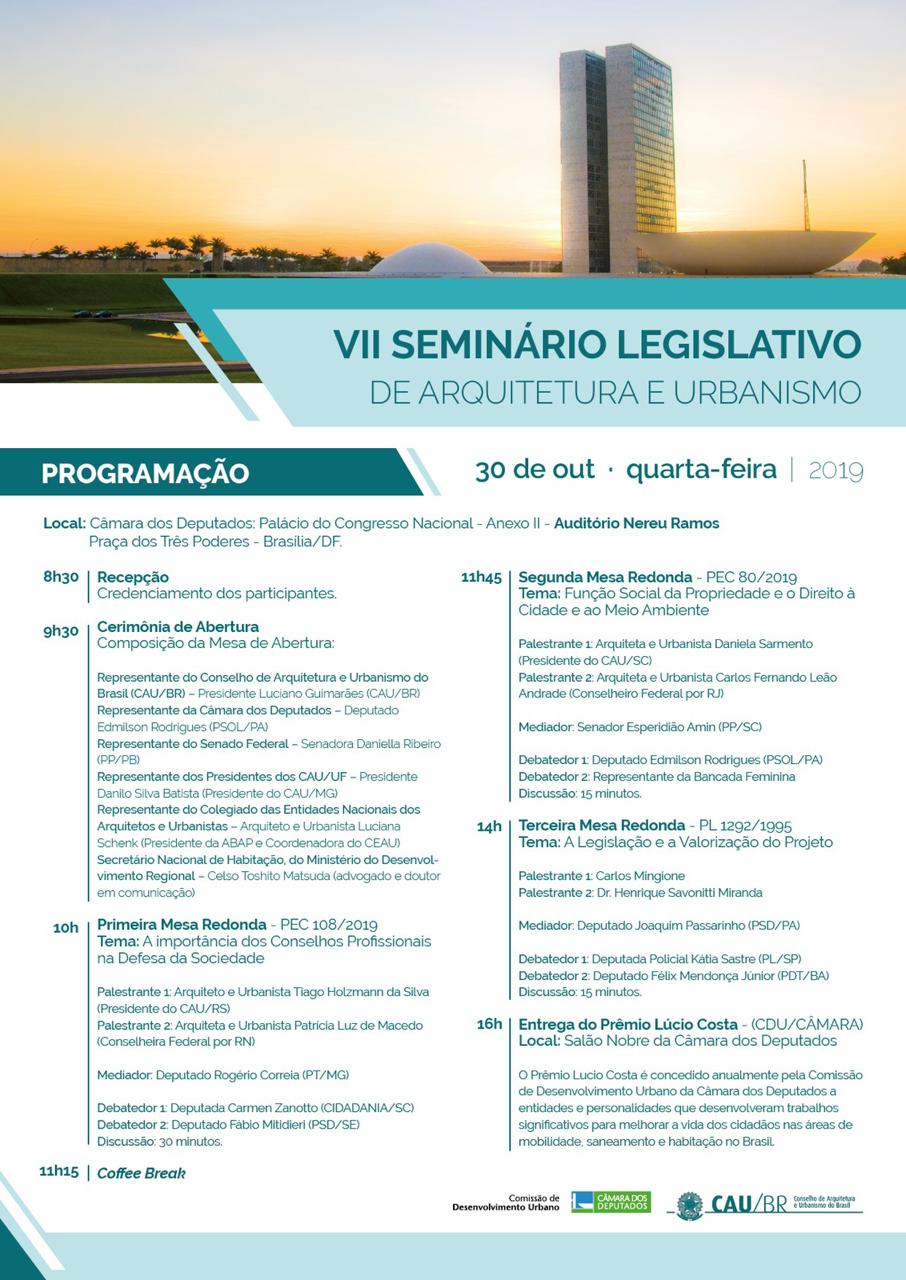 Primeira Mesa Redonda: PEC 108/2019. 
A importância dos Conselhos Profissionais na Defesa da Sociedade

Arq. Tiago Holzmann da Silva
Presidente CAU/RS
O que é a PEC 108/2019? 

Altera a natureza jurídica dos Conselhos:
Retira a obrigação de inscrição do profissional;
Transforma em pessoa jurídica de Direito Privado.
Como é hoje a Lei 12.378/2010 - CAU?

Autarquia pública, com autonomia administrativa e financeira e atividades custeadas exclusivamente pelas próprias rendas. (Art. 24)

Função de orientar, disciplinar e fiscalizar o exercício da profissão, zelar pela ética e pugnar pelo aperfeiçoamento da profissão.  (§ 1º do Art. 24)

É obrigatório o registro do profissional no CAU. (Art. 5º) e pagamento de anuidade (Art. 42)

São requisitos para o registro o diploma de graduação em arquitetura e urbanismo. (Art. 5º)
Qual a importância dos Conselhos?
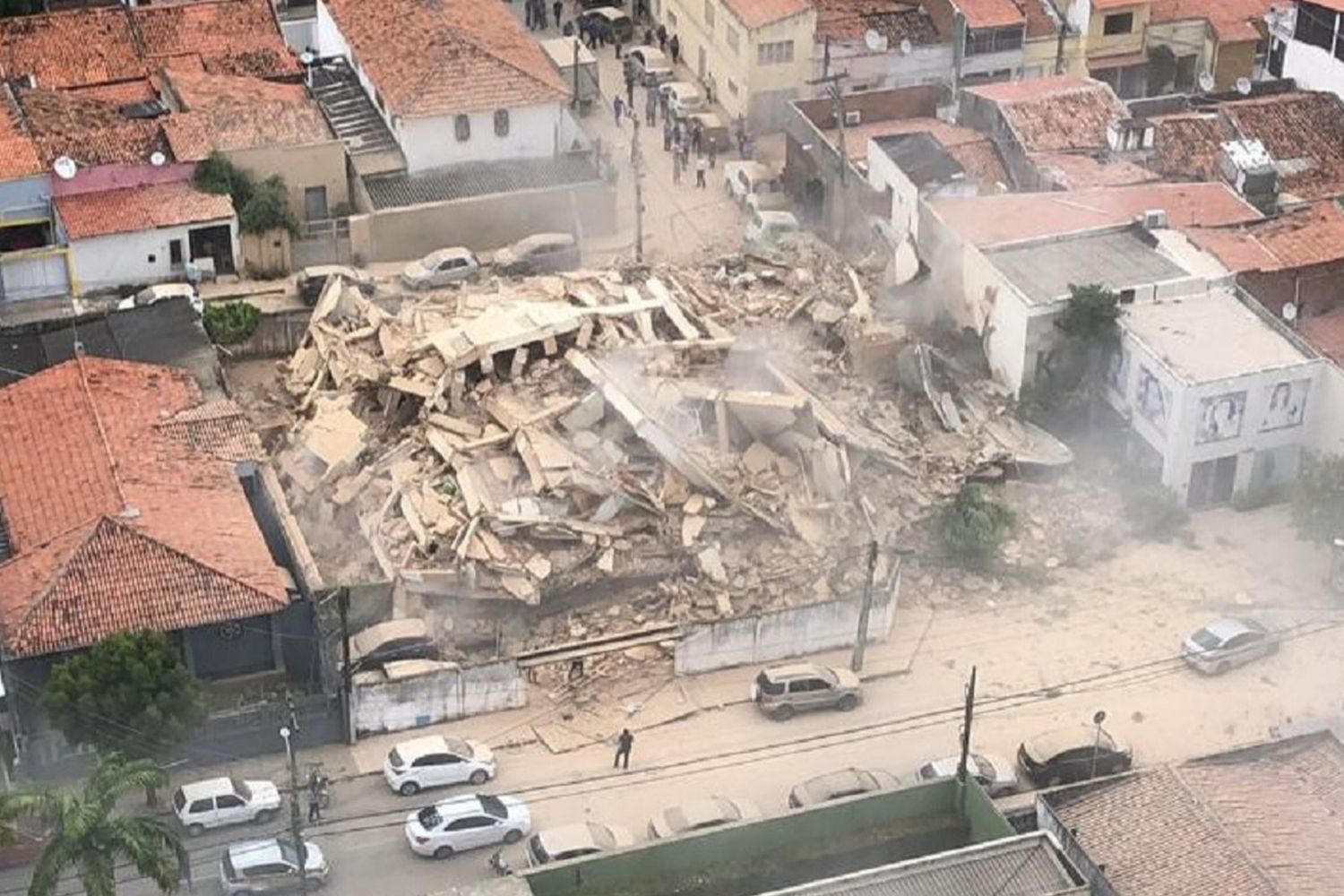 Edifício Andréa, Fortaleza
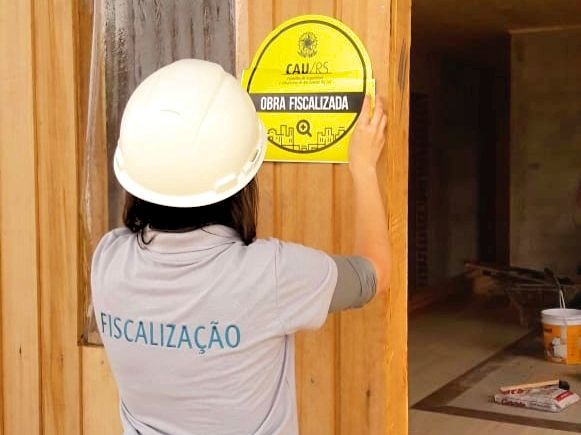 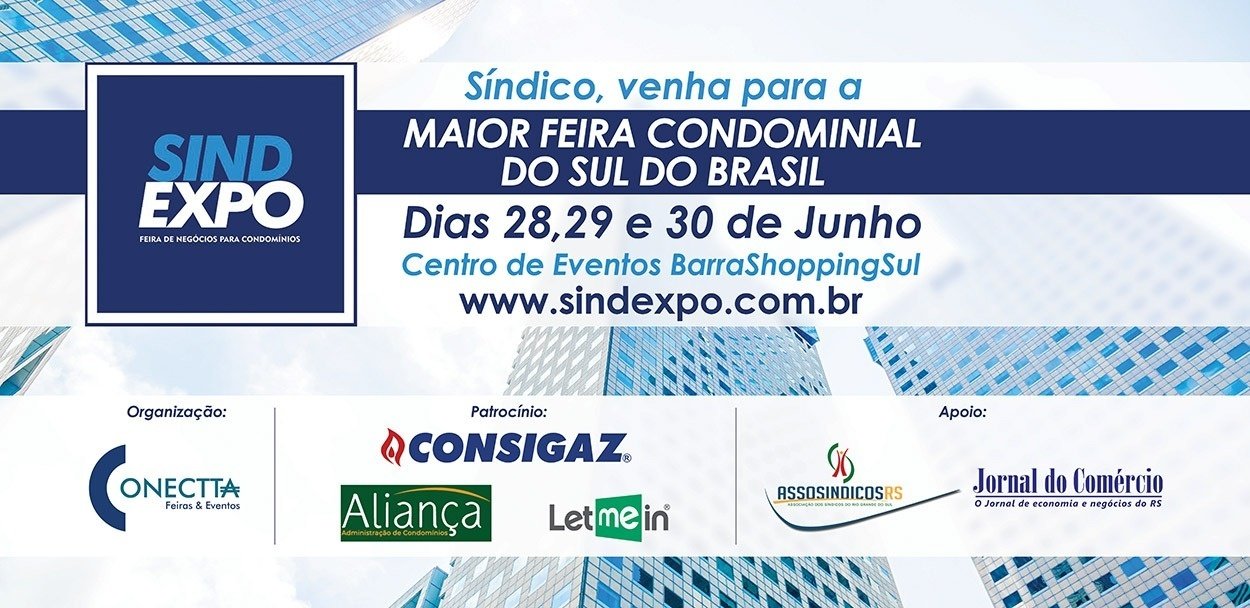 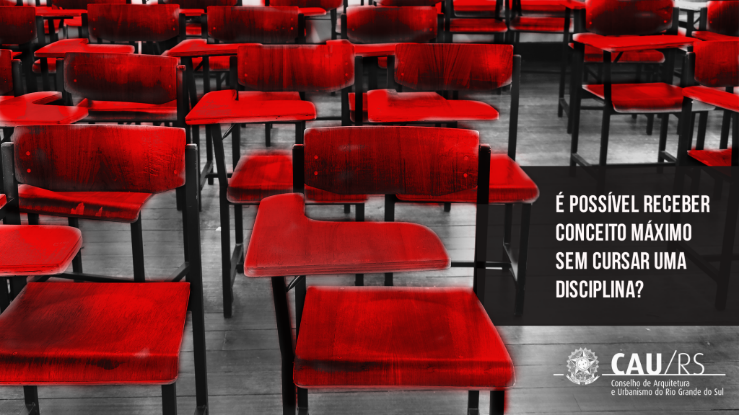 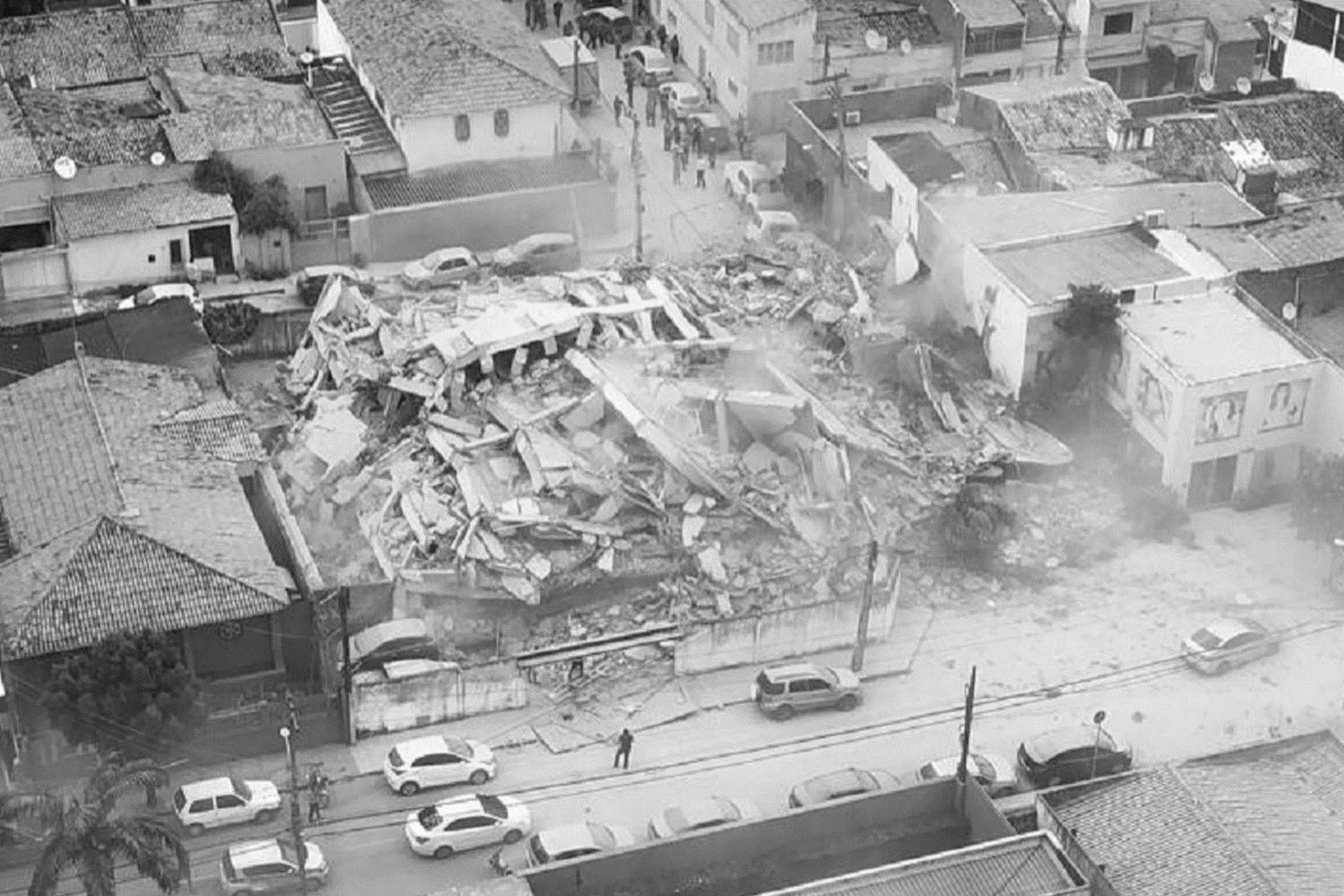 Fiscalização e manutenção
Ação conjunta com Síndicos e Condomínios
Competência: atribuição + capacidade
Conduta ética
Qualidade do ensino, EaD, DCNs

SEGURANÇA 
SAÚDE 
EDUCAÇÃO
Edifício Andréa, Fortaleza
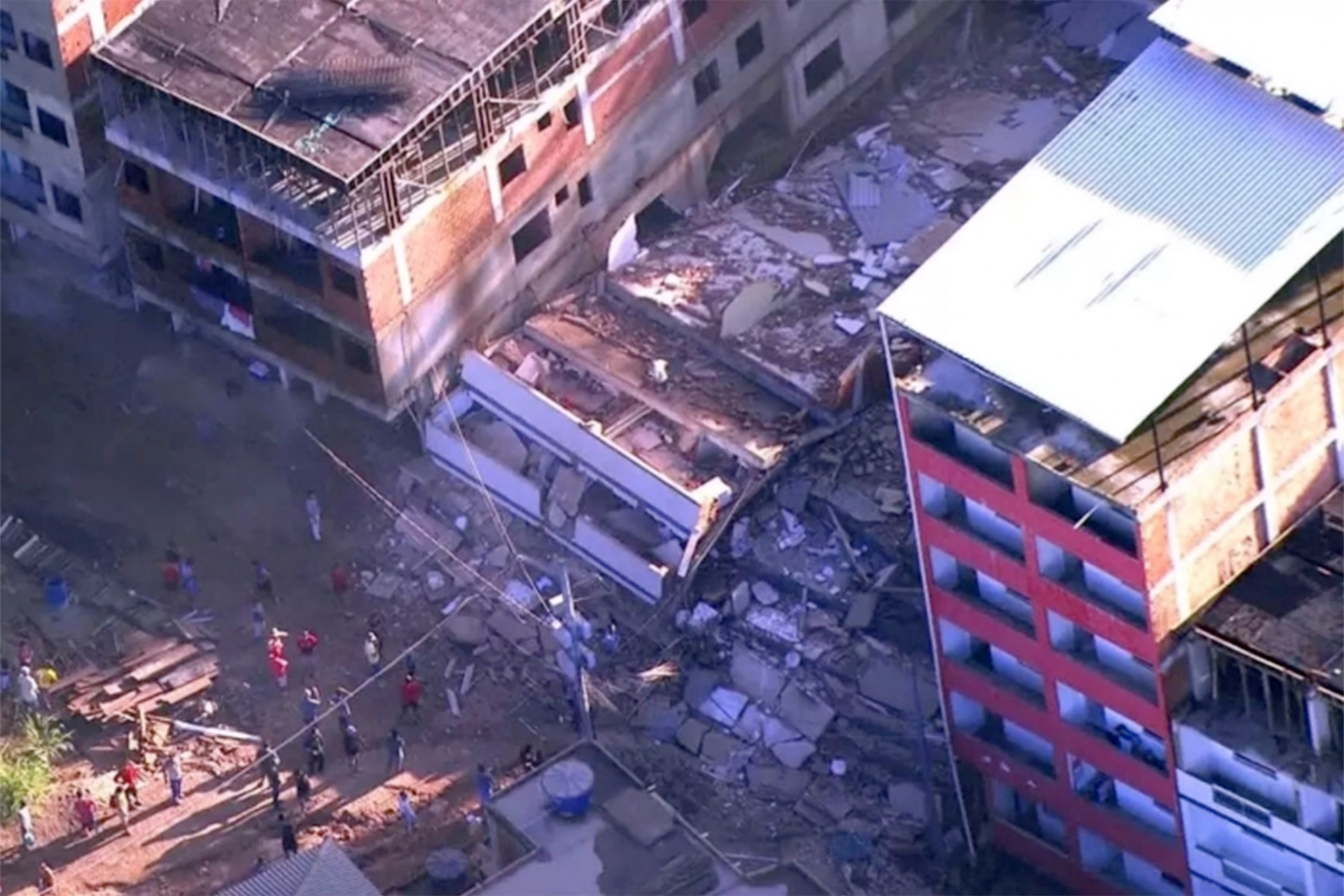 Edifícios na Muzema, Rio de Janeiro
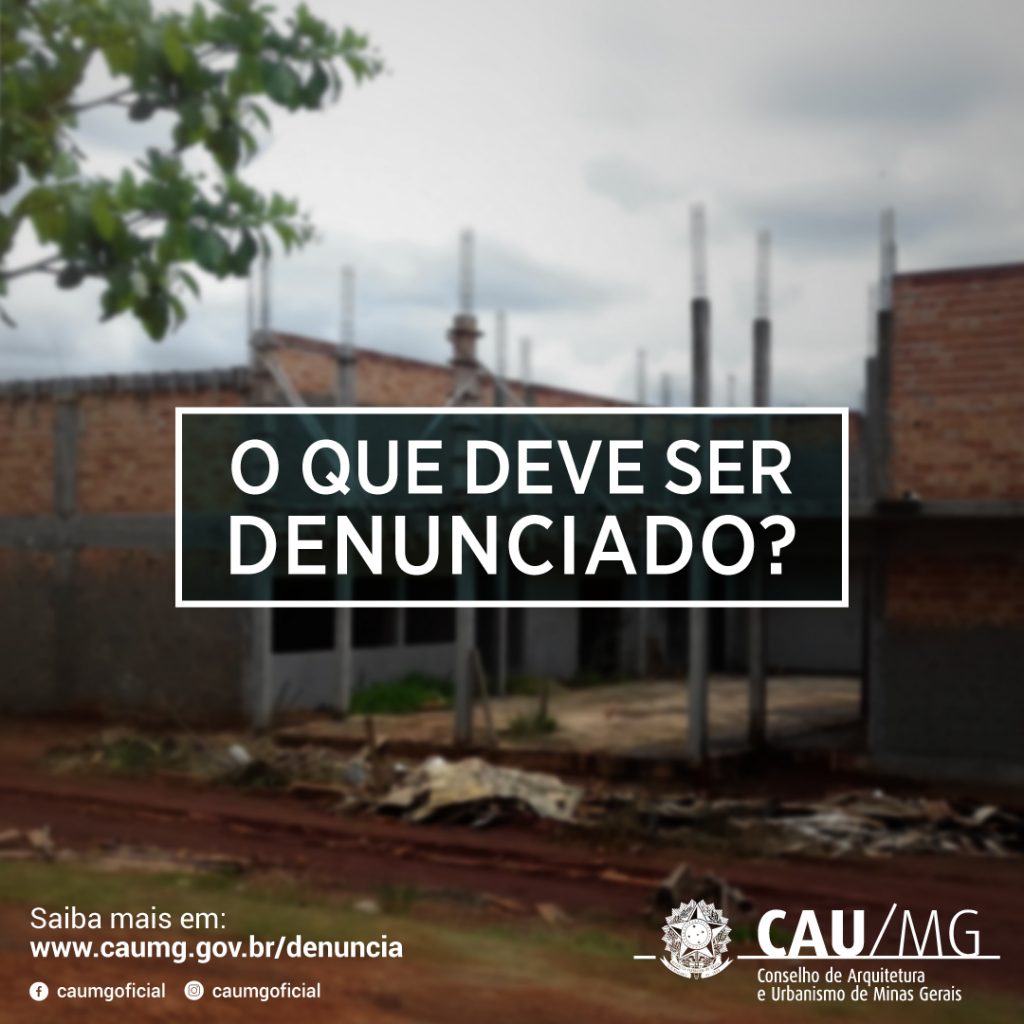 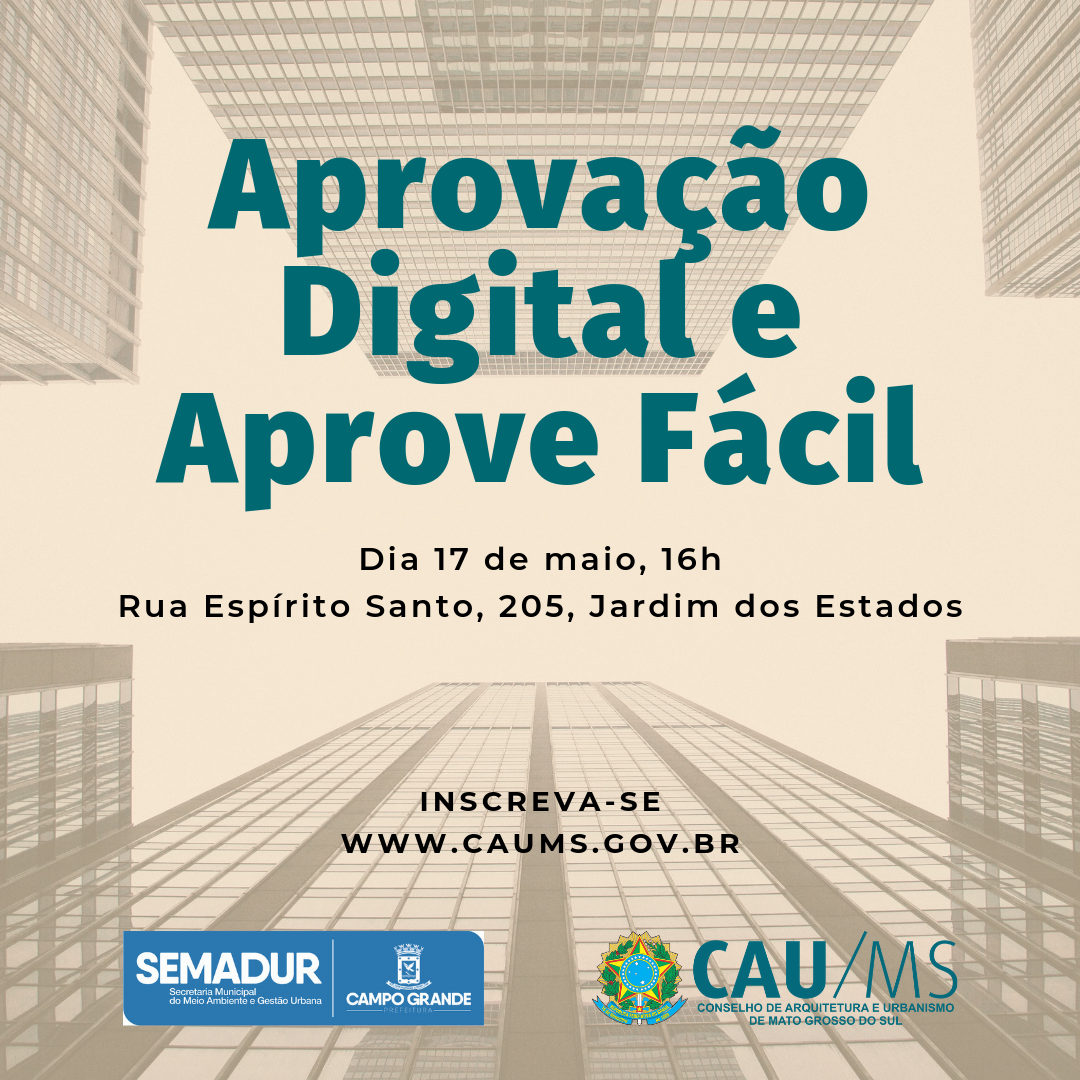 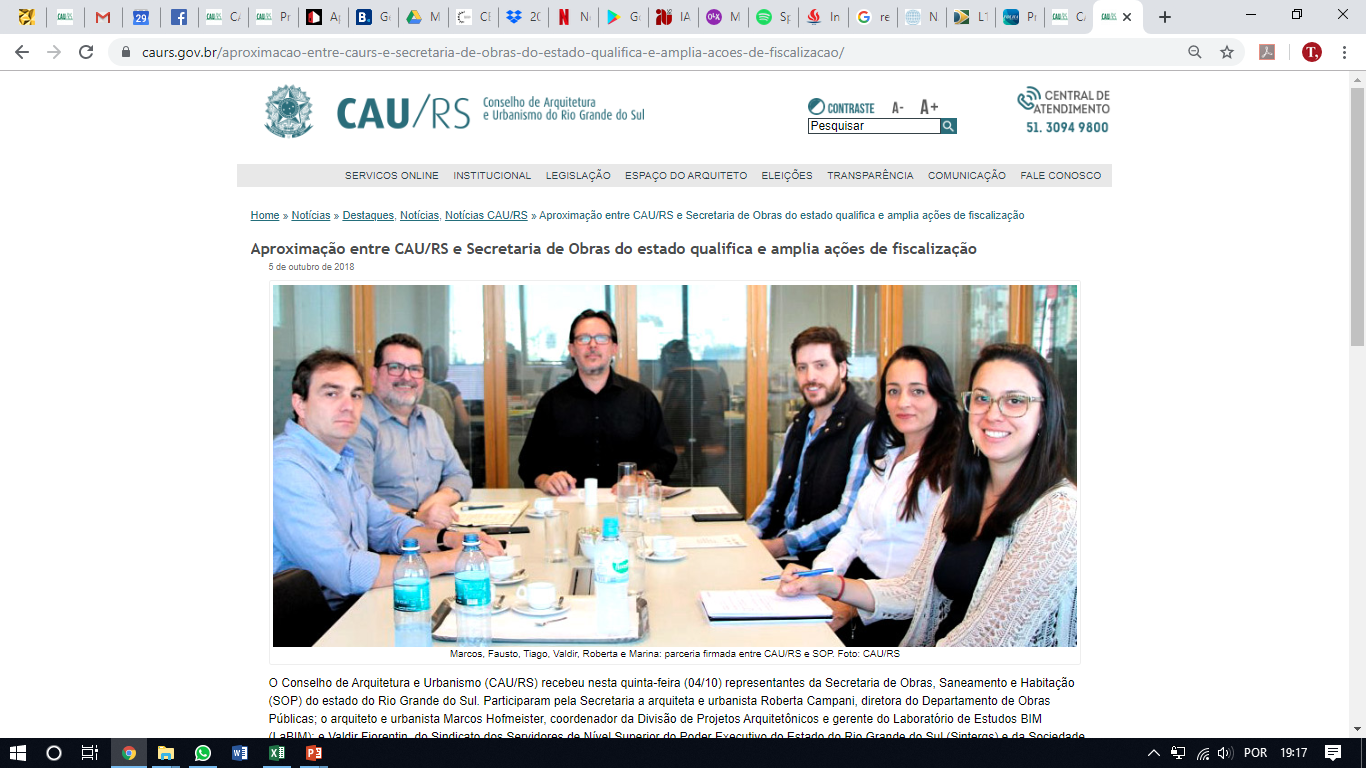 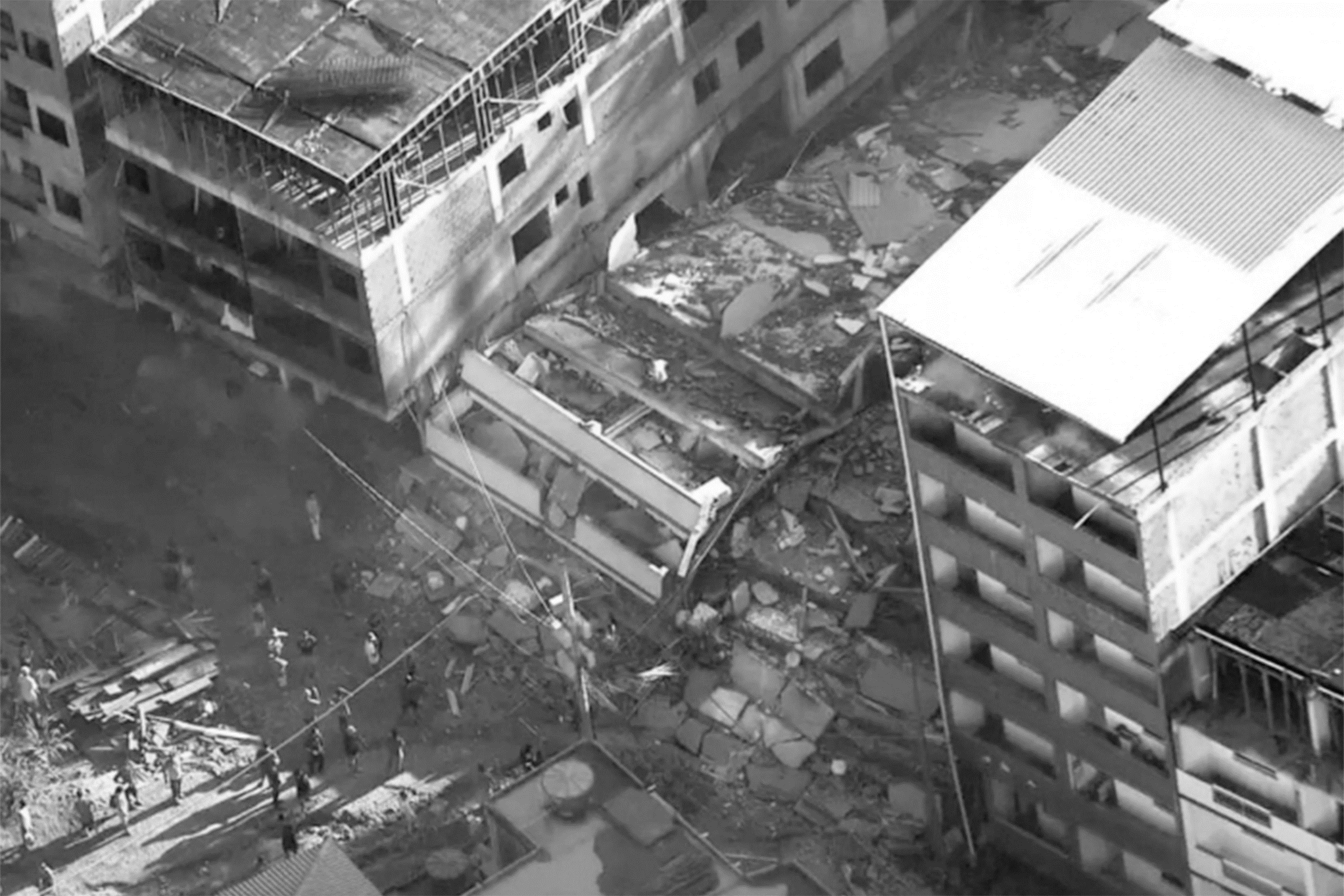 Combate à ilegalidade 
Regularização fundiária e urbanística
Qualificação da aprovação
Enfrentamento do exercício ilegal, leigo
Agir em parceria com outras instituições

LEGALIDADE
SEGURANÇA 
ECONOMIA
Edifícios na Muzema, Rio de Janeiro
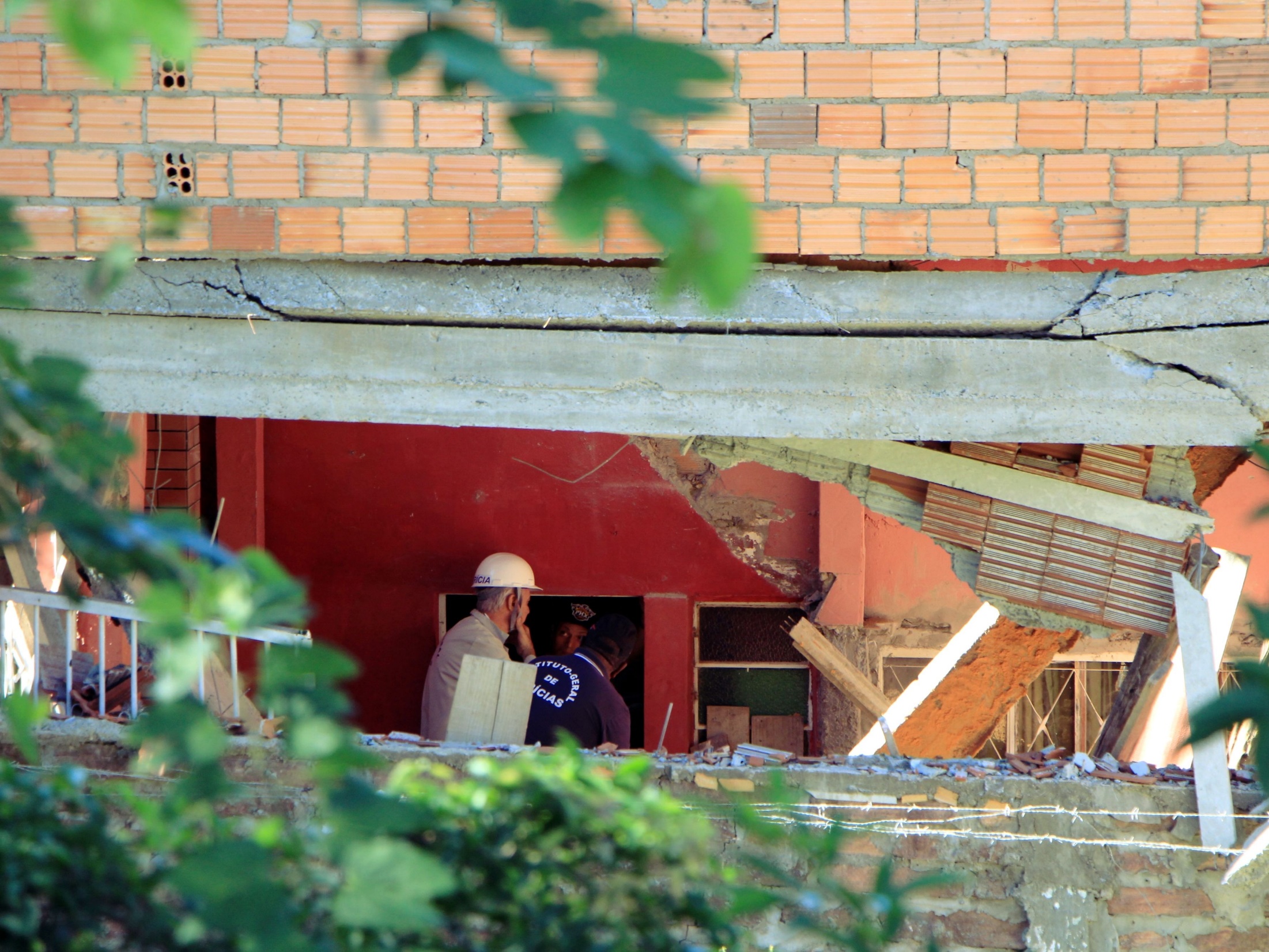 Casa do pedreiro Rodinei, Porto Alegre
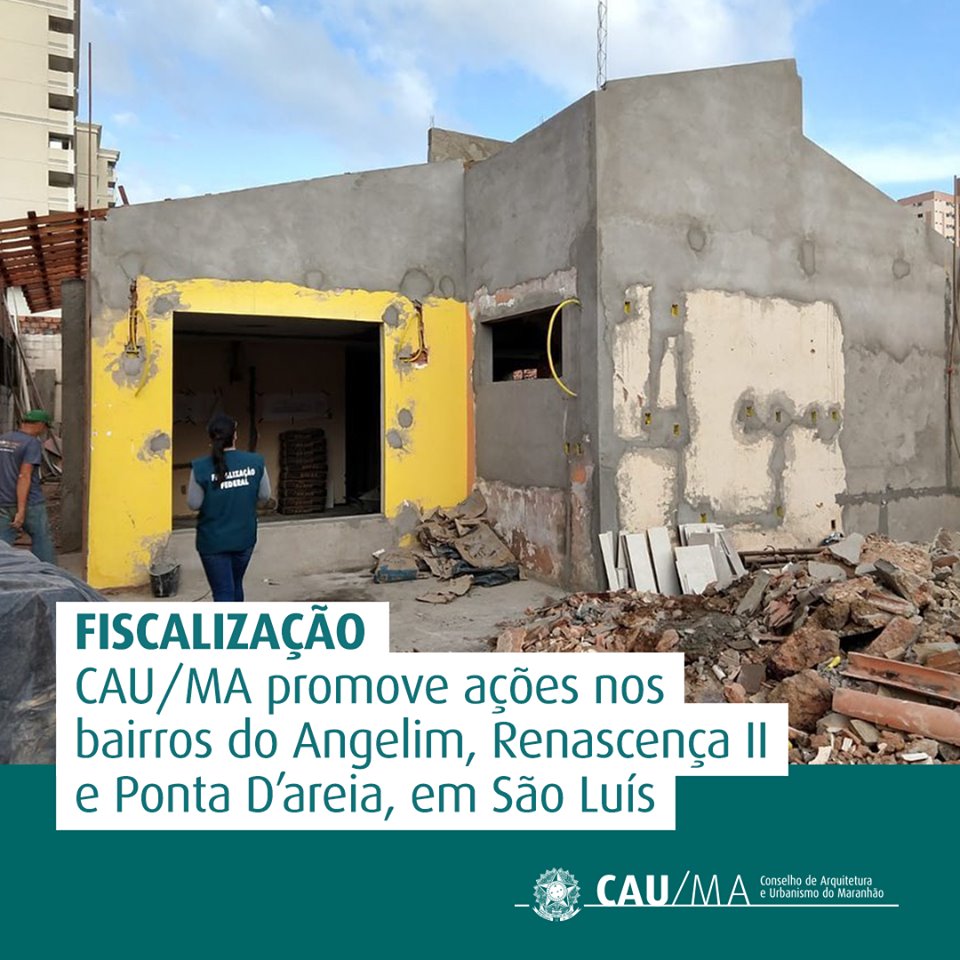 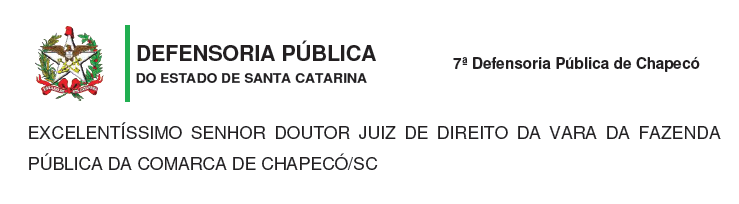 AÇÃO CIVIL PÚBLICA com pedido de tutela de urgência

OBJETO DA DEMANDA
A presente demanda objetiva a condenação do requerido ao cumprimento da obrigação de fazer, consistente no fornecimento de assistência técnica pública e gratuita para o projeto e a construção de habitação de interesse social – ATHIS, conforme previsão normativa nos artigos 6º, 182 e 183 da Constituição Federal e Leis ns. 11.888/08 e 10.257/01.

DOS FATOS
A Defensoria Pública instaurou processo de assistência jurídica coletiva (PAC), a fim de apurar a concretização da Lei de Assistência Técnica Urbanística em Chapecó (Lei n. 11.888/08). Um dos fatores que motivaram a instauração do processo foi a constatação de que inúmeras famílias da comarca não possuem acesso a serviços essenciais de água, esgoto e energia elétrica, com fundamento em supostas irregularidades urbanísticas, como falta de licenças municipais.
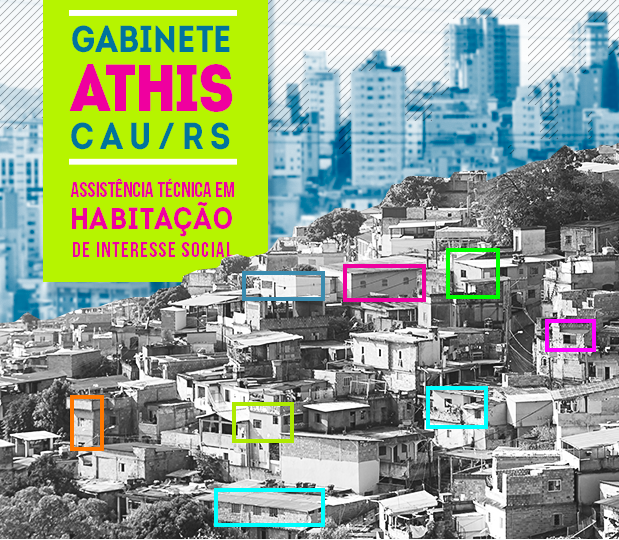 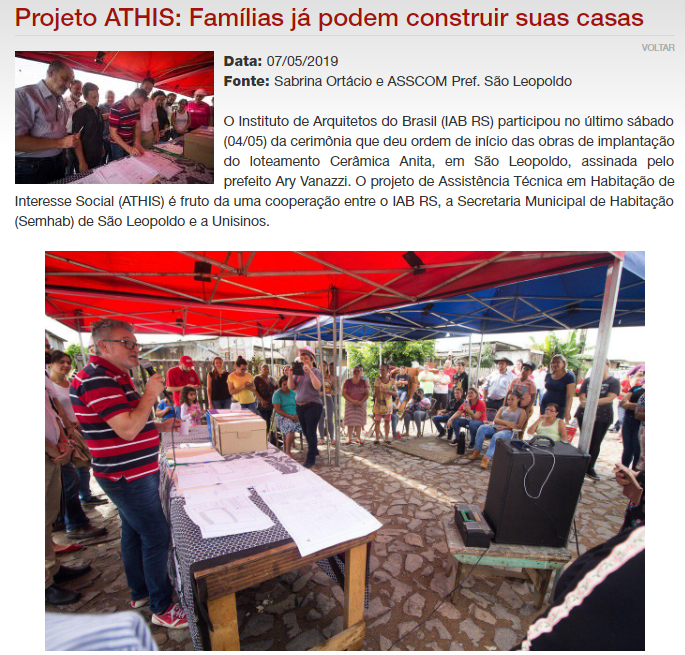 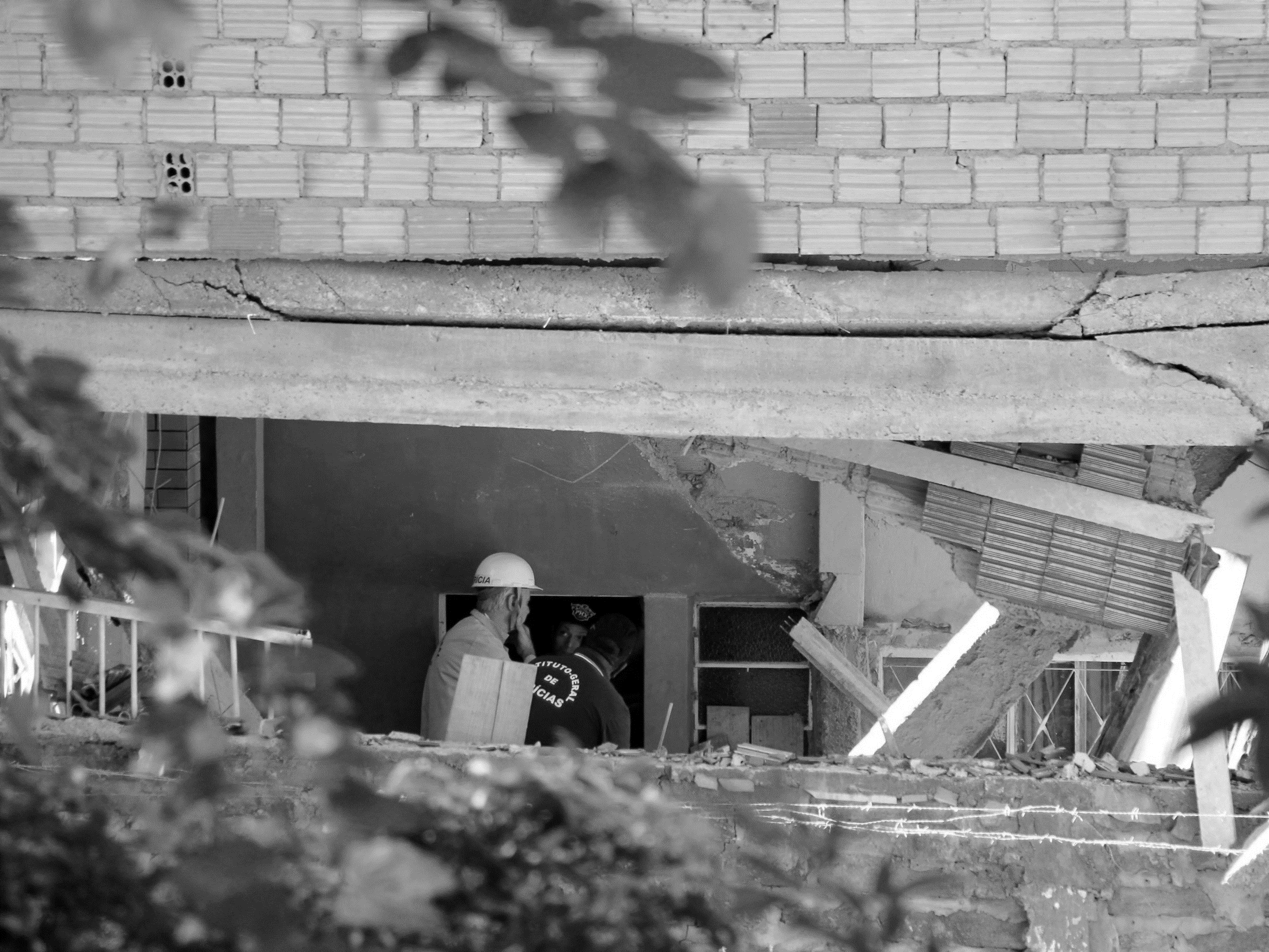 Orientação para a Autoconstrução 
Fiscalização de exercício ilegal, leigo
Implantação da Lei da ATHIS
Parceria com MP, Defensoria Pública

SEGURANÇA 
INCLUSÃO SOCIAL
SAÚDE
Casa do pedreiro Rodinei, Porto Alegre
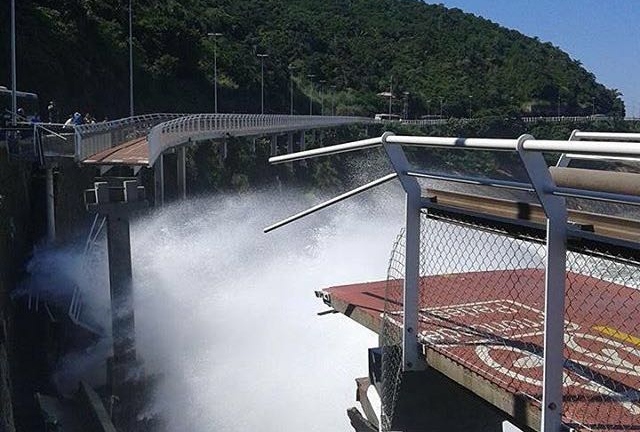 Ciclovia, Rio de Janeiro
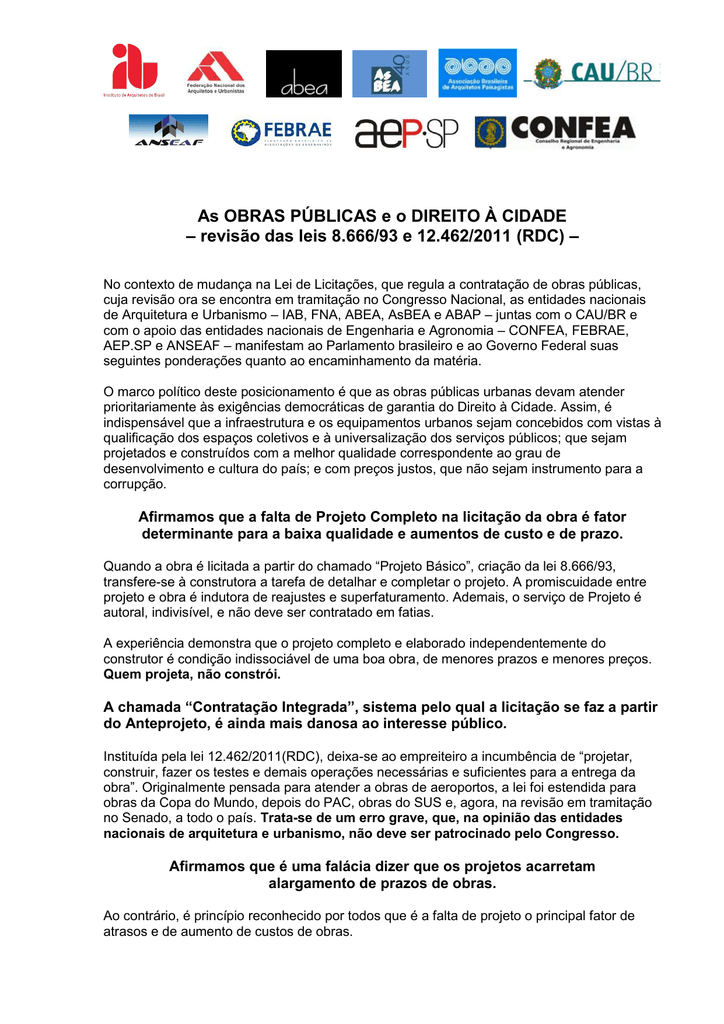 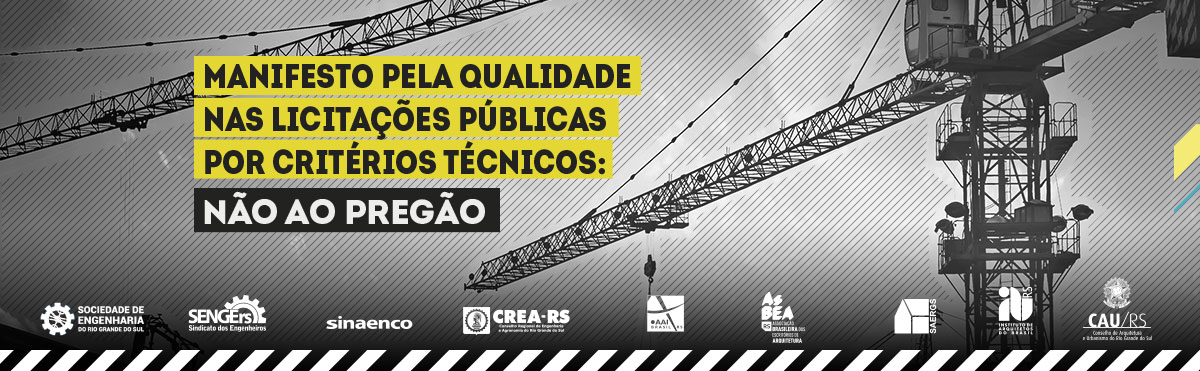 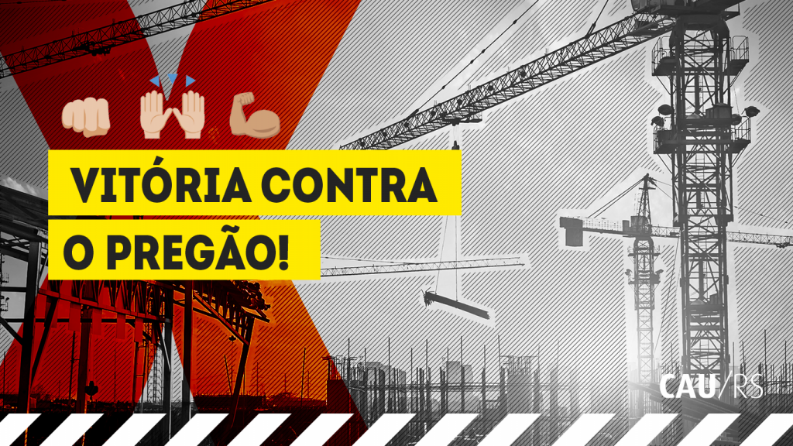 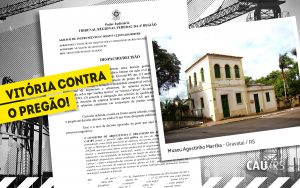 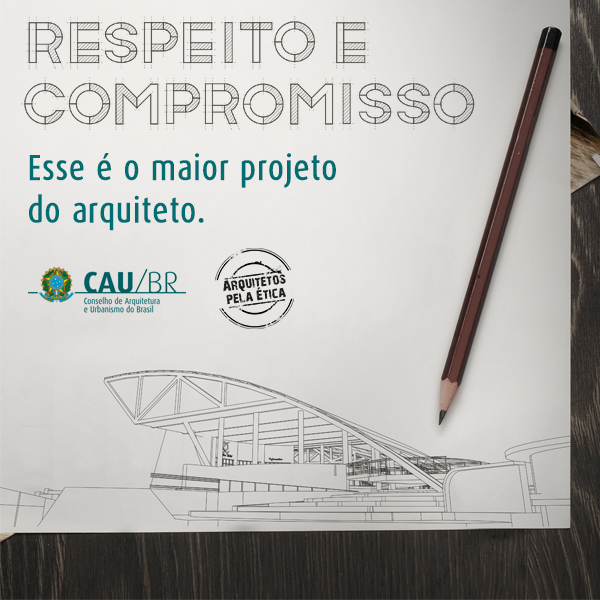 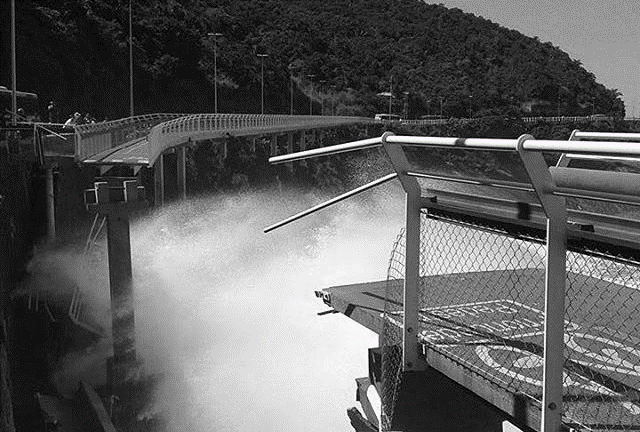 Não ao RDC: obra sem projeto é corrupção
Combate à corrupção nas obras públicas
Contra o desperdício de recursos públicos
Valorização do projeto
Eficiência do resultado

ECONOMIA
SEGURANÇA 
VANTAJOSIDADE E EFICIÊNCIA
Ciclovia, Rio de Janeiro
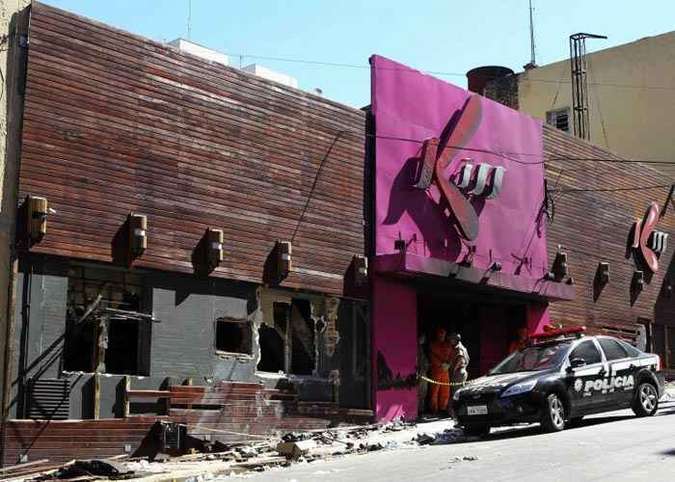 Boate Kiss, Santa Maria
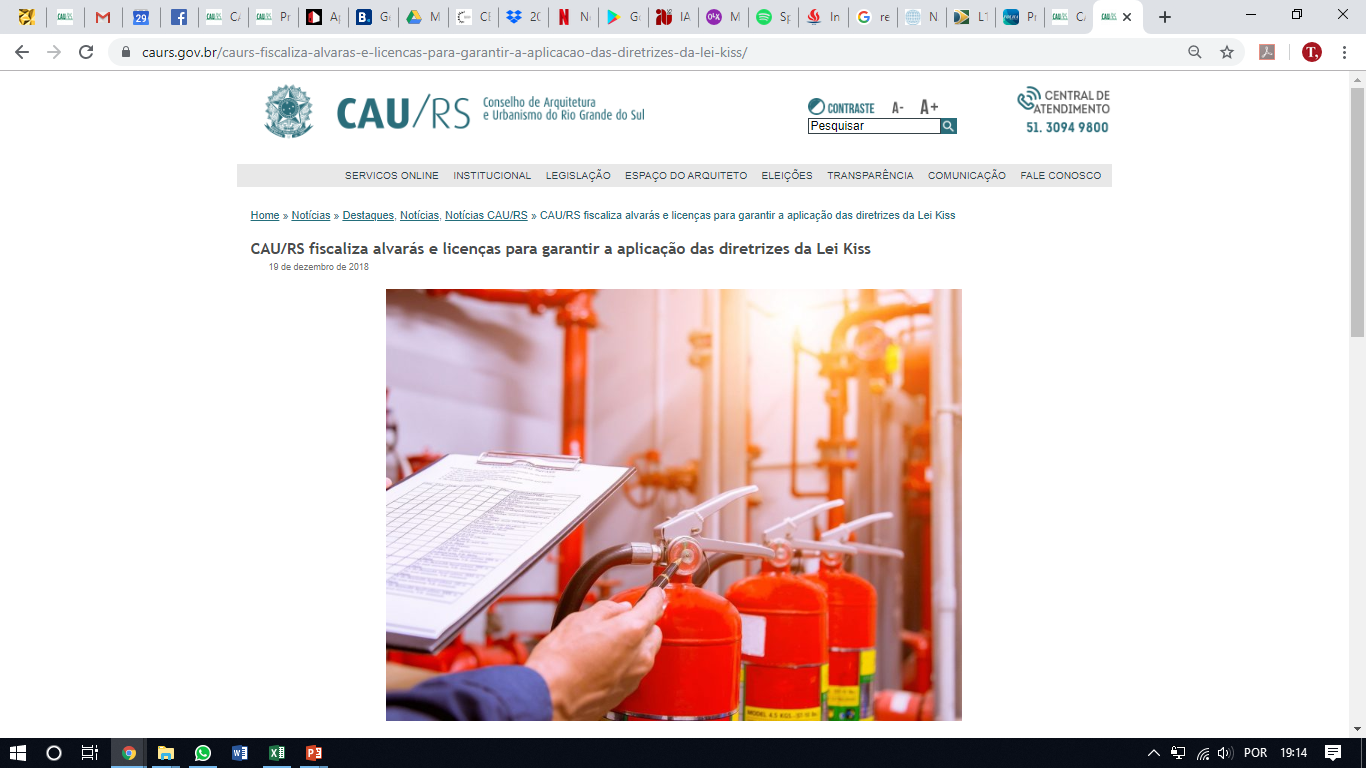 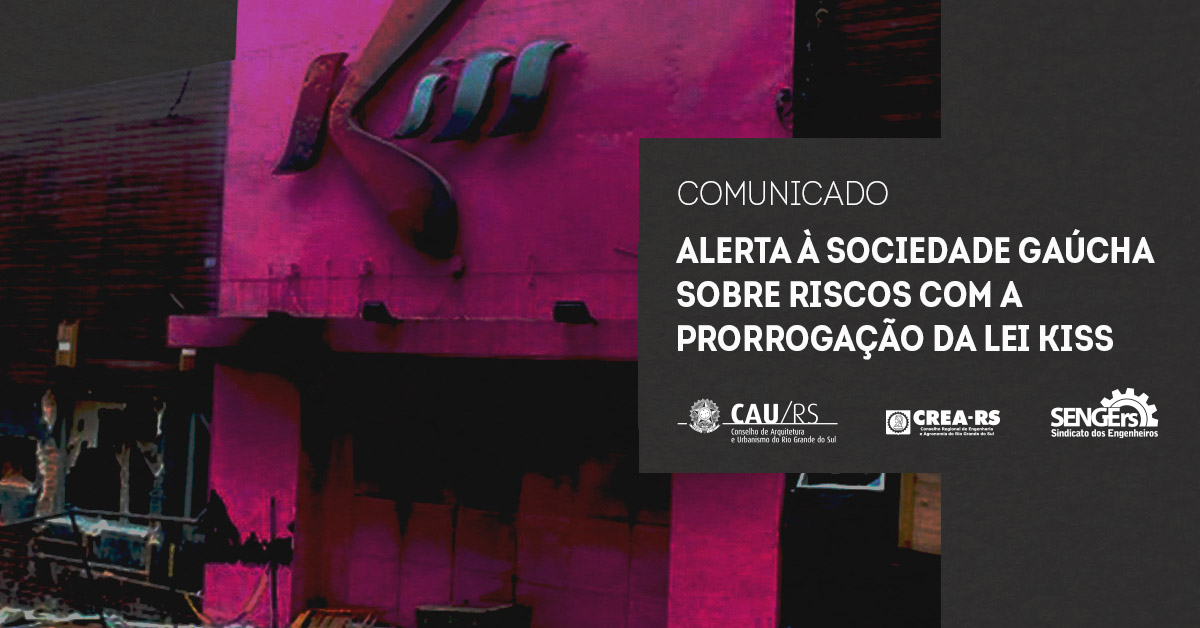 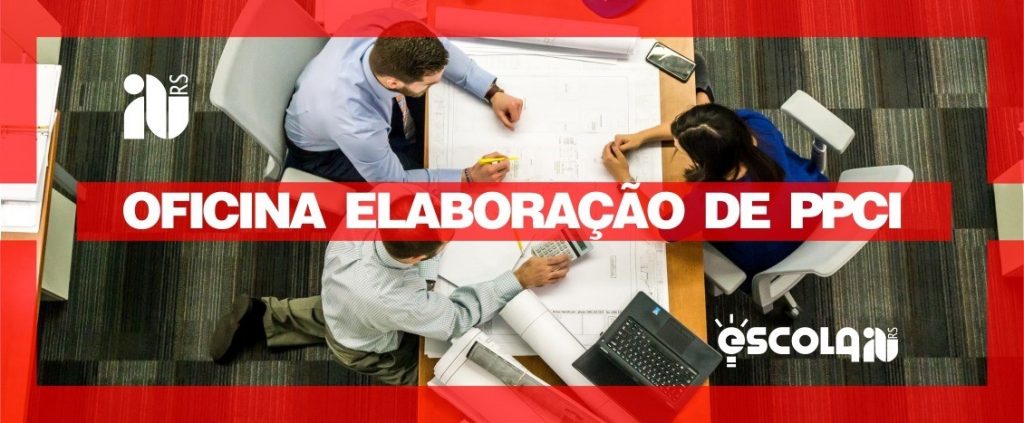 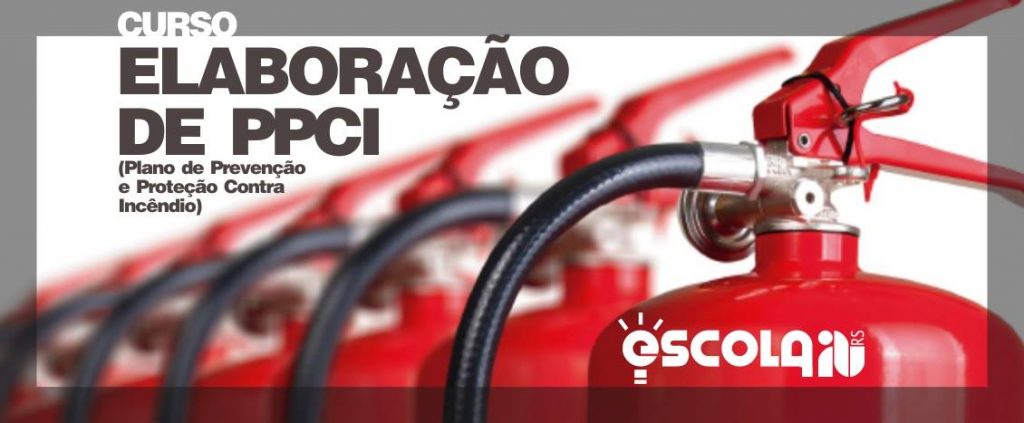 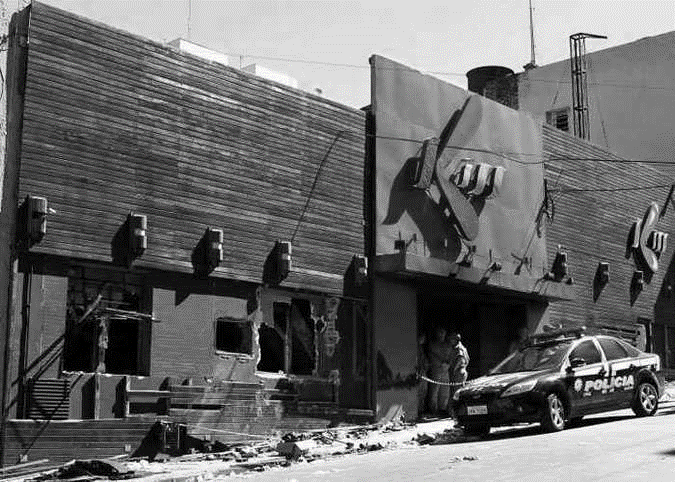 Respeito ao projeto
Fiscalização de todos os responsáveis
Responsabilização dos agentes públicos
Combate à corrupção
Legislação com critérios técnicos

SEGURANÇA 
SAÚDE
LEGALIDADE
Boate Kiss, Santa Maria
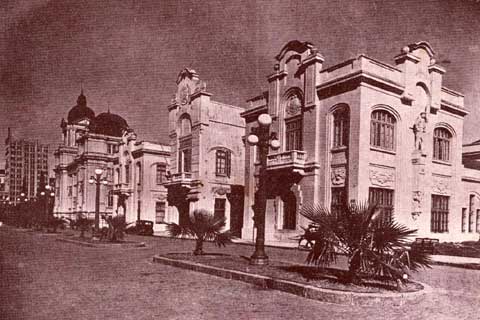 Alfândega, Porto Alegre
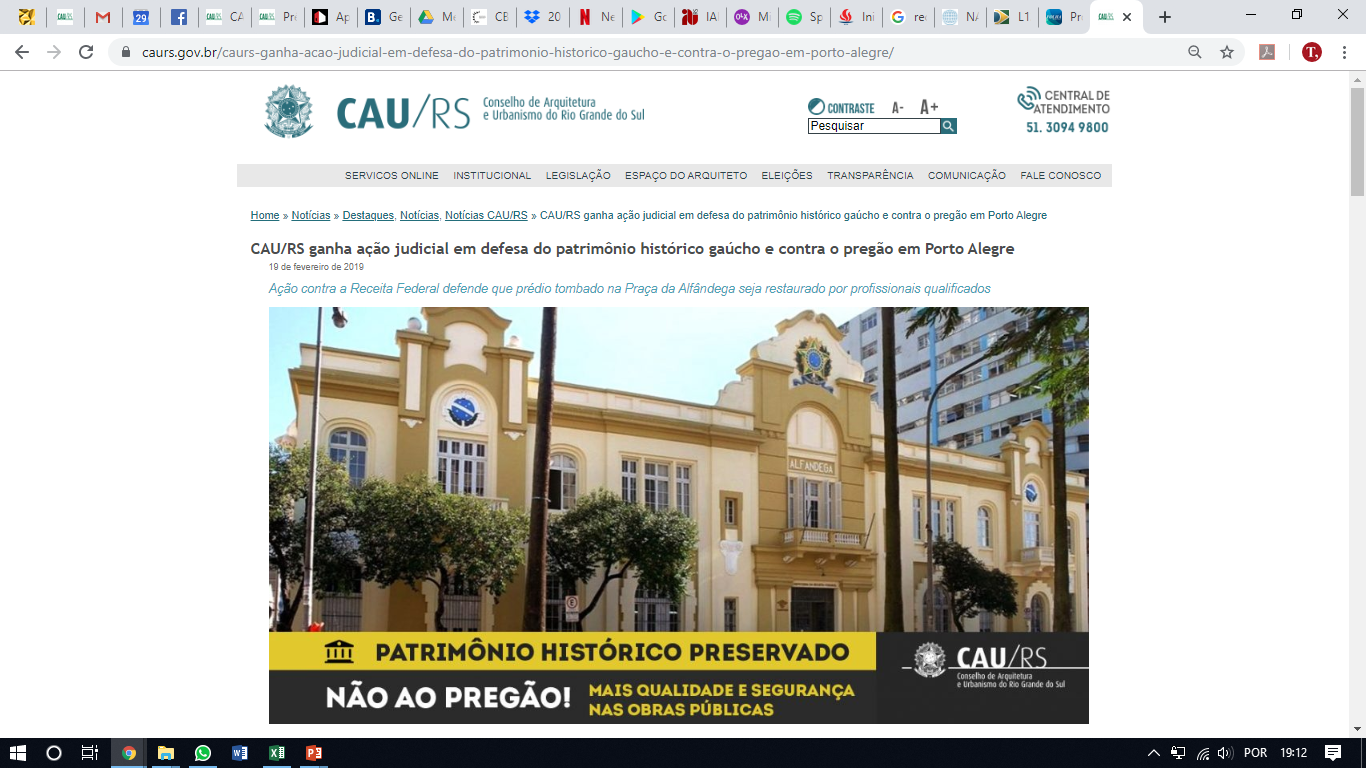 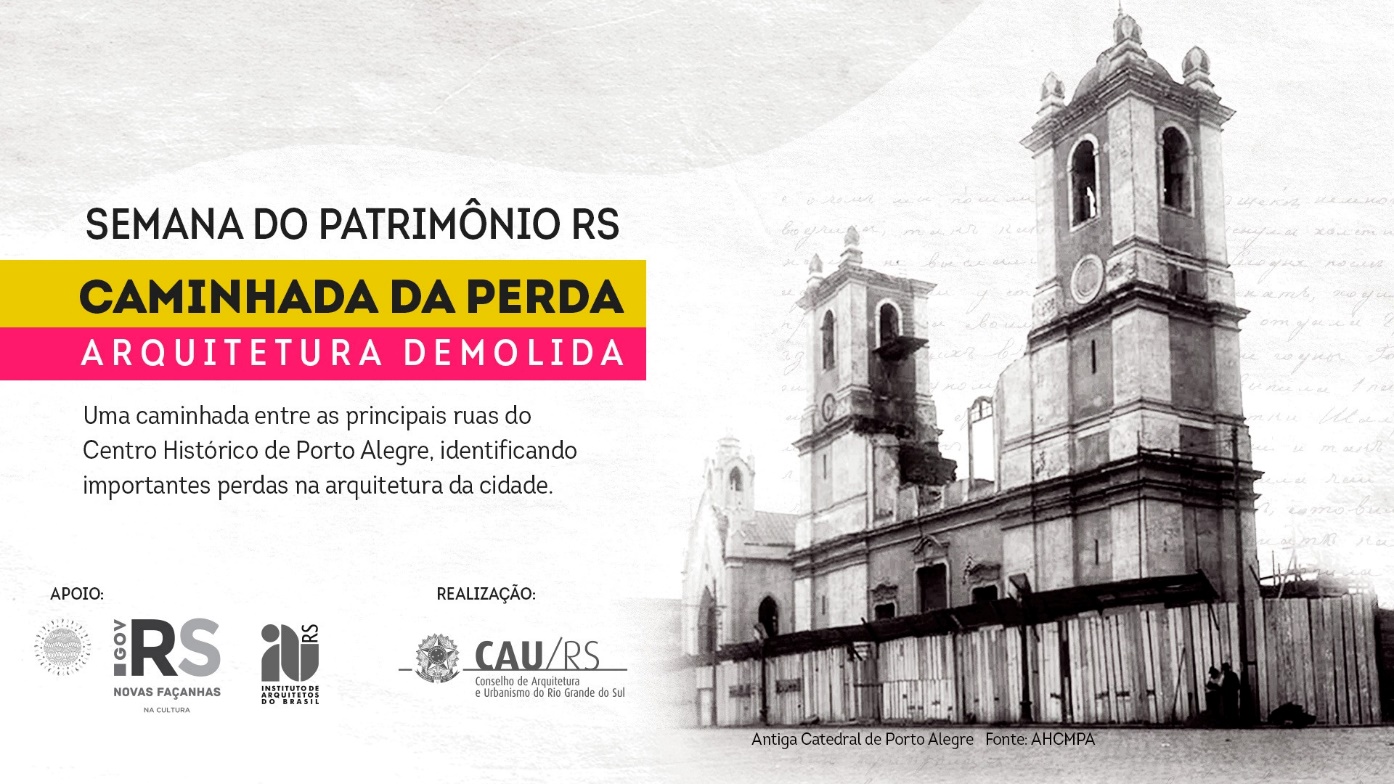 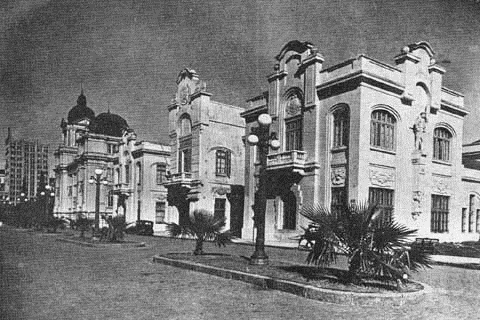 Respeito ao patrimônio histórico
Promoção e preservação do patrimônio cultural
Atribuição e competência profissional

ECONOMIA
CULTURA E TURISMO
SEGURANÇA
Alfândega, Porto Alegre
Afinal, qual a importância dos Conselhos? 
Qual a importância do CAU?

Promove SEGURANÇA, SAÚDE, CULTURA, RENDA...
É instituição de direito público: licitação, concurso, portal da transparência, etc.
É auditado pelo TCU.
Ajuda a cumprir as leis.
Não custa nada para a sociedade.
Promove o acesso da população aos profissionais.
...

Corrigir e aperfeiçoar o que ainda não está satisfatório.
Precisamos “mais Conselho” e não menos!!! 
Não à extinção dos Conselhos.
OBRIGADO! :)
Tiago Holzmann da Silva – Presidente CAU/RS
caurs.gov.br / (51) 3094-9846 / presidente@caurs.gov.br